session5: manipulate data in R
Content
Using the dplyr package for data manipulation
Standard methods for choosing data
Recipes to perform common operations
Manipulating strings
Manipulating dates
Changing data structure
dplyr a grammar of data manipulation
dplyr functions:
`mutate()` adds new columns
`select()` picks variables (COLUMNS) based on their names.
`filter()` picks cases (ROWS) based on their values.
`summarise()` reduces multiple values down to a single summary.
`arrange()` changes the ordering of the rows.

`group_by()` allows you to perform any operation “by group”.
dplyr is part of the tidyverse
# You only need to install once.install.packages("tidyverse")# You need to load packages each time you open R.library(tidyverse)
The pipe %>% an optional but useful operator
Takes whatever you did before
Passes it to the next function (first argument)
Whenever you see it, think of the word ‘then’
object %>% function1() %>% function2()
“hello” %>% substr(2,4) %>% toupper()
Shortcut - Cmd + Shift + M (Mac) Ctrl + Shift + M (Windows)
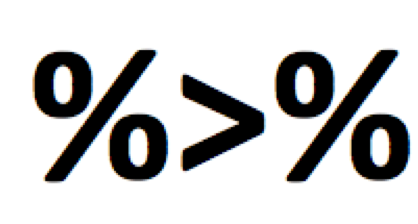 Logical operators
You use them to compare values
== (equal to)
!= (not equal to)
>, < (greater than, less than)
>=, <= (greater than or equal to, less than or equal to)
is.na() (is the value missing)
More than one condition?
& (and)
| (or)
[Speaker Notes: This is the second thing we need to learn. It applies to most parts of R.]
Example of using logical operators
age >= 18
age >= 18 & age <= 60
[Speaker Notes: For instance, when you are selecting something]
Filter ROWS
Choose rows based on the conditions you specify.
cchic %>%  filter(age_years >= 65)
The output is a data frame where all patients are 65 years or older.
Select COLUMNS
Allows you to choose specific columns from your dataset.
cchic %>%  select(sex)
Output is a data frame with the gender of all patients.
Using filter and select together
cchic %>%  filter(age_years >= 65) %>%  select(sex)
Output is the gender of patients who are 65 years or older.
What happens if you do select() and then filter()?

You have removed the age variable from the dataset, so you can’t filter based on age.
Piped data with functions
Piped data can be passed on to almost any function in R
cchic %>%  filter(age_years >= 65) %>%  select(sex) %>%  summary()
Gives information on gender for patients older than 65.
Example of using group by and summarise
cchic %>%  group_by(sex) %>%  summarise(mean_urea = mean(urea))
What is the output?

Hint – check for missing values in cchic$urea
Make it work
cchic %>%  group_by(sex) %>%  summarise(mean_urea = mean(urea, na.rm=TRUE))
## # A tibble: 2 x 2
##   sex   mean_urea
##   <chr>     <dbl>
## 1 F          7.49
## 2 M          8.82
An alternative is to filter out the missing values of urea.
Take a break. Any questions?
Experiment running
filter()
select()
group_by()
summarise()
Favourite data tidying ‘recipies’
Rename a variable
Create a new variable
Extract numbers
Extract strings
Parse dates
Delete columns
1. Rename a variable
names(cchic)
The variable called na is very confusing
cchic <- cchic %>%  rename(sodium = na)
2. Create a new variable
Use the mutate function
cchic <- cchic %>%  mutate(bmi = (weight / (height / 100)^2))
3. Extract numbers
Parse numbers from text using the readr package.
library(readr)
Create a vector where the unit has been included as part of the value. You can’t do maths on this vector.
weight <- c("70kg", "80 kg", "82 kg", "74", "39")weight <- parse_number(weight)str(weight)
##  num [1:5] 70 80 82 74 39
4. Manipulate strings
library(stringr)test_gender <- c("f", "F", "M", "f")
Notice that female is coded in 2 different ways
We can change all of the letters to uppercase.
test_gender <- str_to_upper(test_gender)test_gender
## [1] "F" "F" "M" "F"
Look at the manipulate strings cheat sheet for other functions you can use.
5. Working with dates
R treats dates as characters unless you tell it not to.
library(lubridate)test_dates <- c("02-01-12", "03-04-15", "15-06-02")
Convert these characters to dates.
test_dates <- dmy(test_dates)test_dates
## [1] "2012-01-02" "2015-04-03" "2002-06-15"
Parsing dates.
We can extract components of dates.
Extracting years
cchic <- cchic %>%   mutate(year_born = year(ymd(dob)))str(cchic$year_born)
Extracting days
cchic <- cchic %>%   mutate(discharge_day = day(ymd_hms(cchic$discharge_dttm)))str(cchic$discharge_day)
Date intervals
We often want to calculate the difference between two dates or times. Let’s calculate the length of stay of patients admitted to the ICU.
cchic <- cchic %>%  mutate(los = difftime(ymd_hms(discharge_dttm),                        ymd_hms(arrival_dttm), units = "days"))
6. Deleting columns
What if we wanted to remove the temp_nc variable?
cchic %>%  select(-temp_nc)
The - sign means deselect here.
Don’t forget to assign the above code to something, otherwise the output won’t be saved.
Excercise
How many patients weigh more than 70kg?
Hint- look at the n() function.
Outcome of patients who were 60 years or older?
What is the mean length of stay of patients who are 60 years or older?
How many of these patients were discharged alive?
Hint - the variable vital_status indicates if the patient was alive or dead on discharge.
How many patients weigh more than 70kg?
cchic %>%  filter(weight > 70) %>%  summarise(number = n())
## # A tibble: 1 x 1
##   number
##    <int>
## 1   2508
Outcome of patients who were 60 years or older.
# Mean length of staycchic %>%  filter(age_years >= 60) %>%  summarise(los = mean(los, na.rm = TRUE))
# Number of people alive at discharge.cchic %>%  filter(age_years >= 60) %>%  select(vital_status) %>%  table()
## .
##    A    D 
## 2936  391